Federated activities to support the 
geophysical validation of 
TEMPO L2/L3 products

Jim Szykman, Russell Long, Jay Al-Saadi, 
Jim Crawford, Dave Flittner, and 
Kevin Cavender

May 27-28, 2015
3rd TEMPO Science Team Meeting
UAH-NSSTC
Huntsville, AL
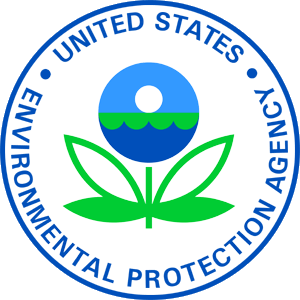 Proposed Approach for validation(presented at 1st  STM)
Validation conducted from commissioning till end of Phase E (12 months to ???).
Rationale for pursuit of a Federated Activity for TEMPO L2/L3 Validation
A federated approach to validation/evaluation of L2/L3 geophysical variables using existing air quality network infrastructure could help promote early acceptance of L2/L3 data products, especially given the potential short operational life of TEMPO.

Current proposed changes by the EPA to the existing Photochemical Assessment Monitoring Station (PAMS) Network provides a unique opportunity to:

Leverage existing/expanding infrastructure already required and funded by EPA via the Clean Air Act.

Develop continuous (24/7) TEMPO correlative data validation sites in the areas with the worst O3 pollution.

Help foster more significant interaction between TEMPO science team and the air quality agencies.

Build on existing AQ long term datasets in urban areas, and make TEMPO data products more relevant to air quality managers.
A TEMPO relevant projection
O3 8-hour Design Value Projections to 2020
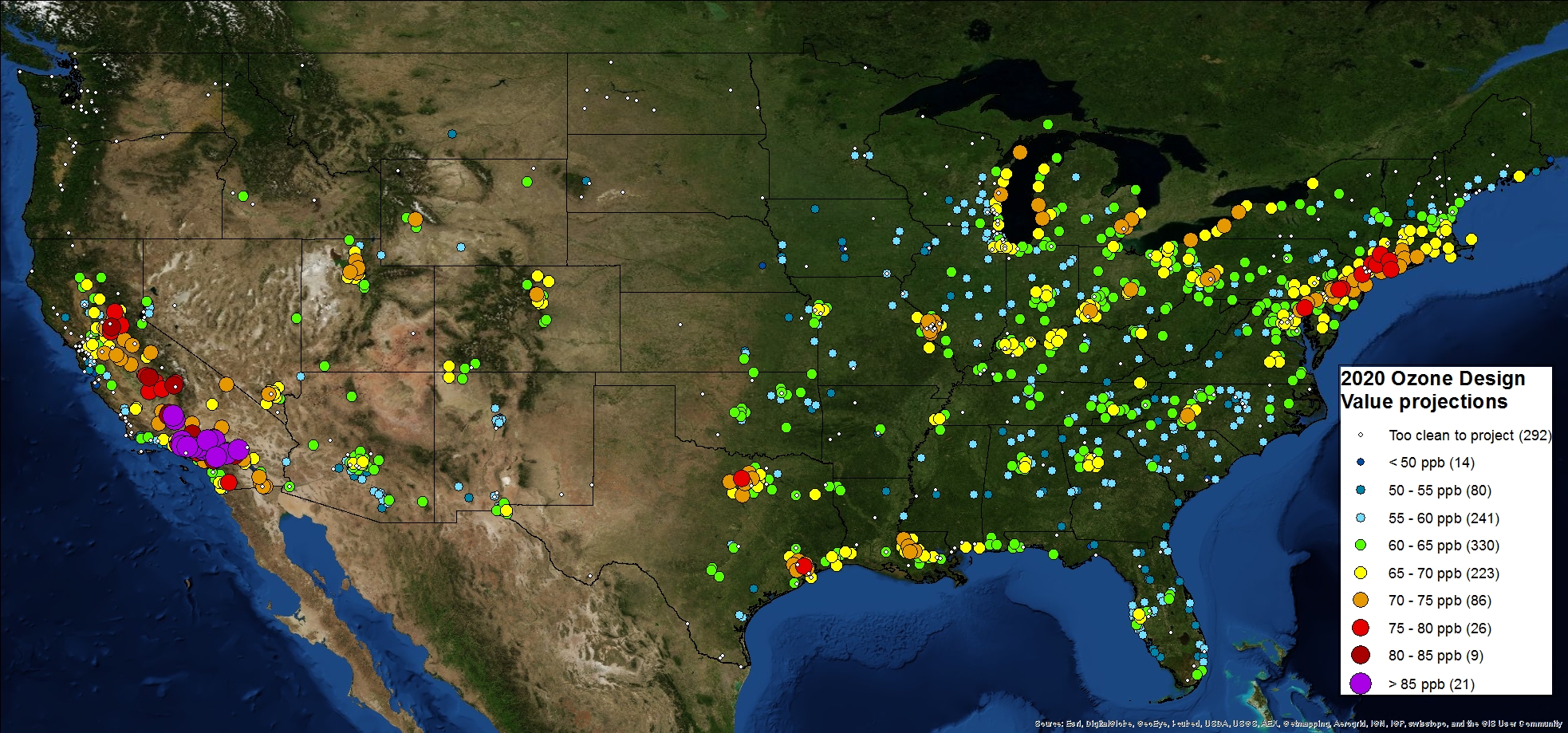 Development of a Federated Set of Ground Validation Sites
EPA Photochemical Assessment Monitoring Station (PAMS) program was Established as a result of 1990 Clean Air Act Amendments (CAAA) to collect measurements in areas classified as serious, severe, or extreme ozone nonattainment.
-The overall objective of PAMS network is to provide measurements that will assist States in understanding ozone nonattainment problems and to implement strategies to solve the problem.

-The PAMS network sites are operated by the state and local air pollution agency – not EPA.
Existing Locations for 
PAMS Network
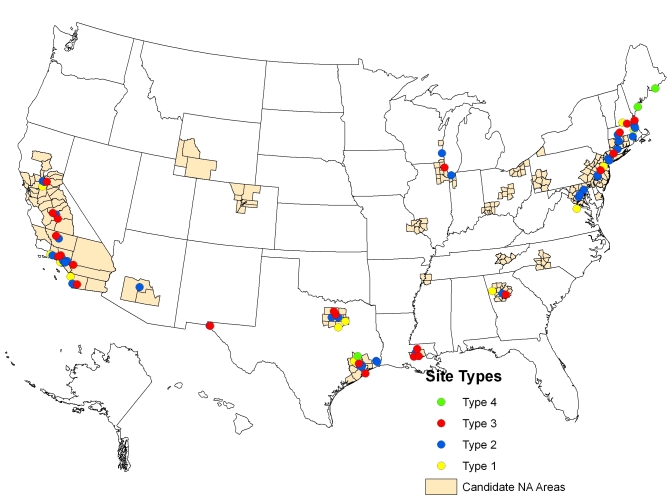 Development of a Federated Set of Ground Validation Sites
Forthcoming changes in air quality monitoring requirements under the Photochemical Assessment Monitoring Station (PAMS) program by EPA present an opportunity to aid with TEMPO validation/evaluation.
Combines Ncore and PAMS Measurements:
NO, NO2, NOy, O3 (year round). SO2, CO, PM2.5 mass and speciation (At least 1-in-3 day), PM2.5 continuous, PM10-2.5 mass, basic met. parameters. 

 Profiling Measurements: Continue use of existing Radar wind profiler (RWP)/Radio acoustic sounding system (RASS) supplemented with use of  ceilometer at new sites for continuous mixing heights.

Some site contain optional met measurements – Vertical wind speed, solar radiation, precipitation, baro. pressure, delta-T for 2-10m.

Option to add continuous CH2O in the future as reliable commercial units are become available.
Potential New Locations for 
PAMS Network
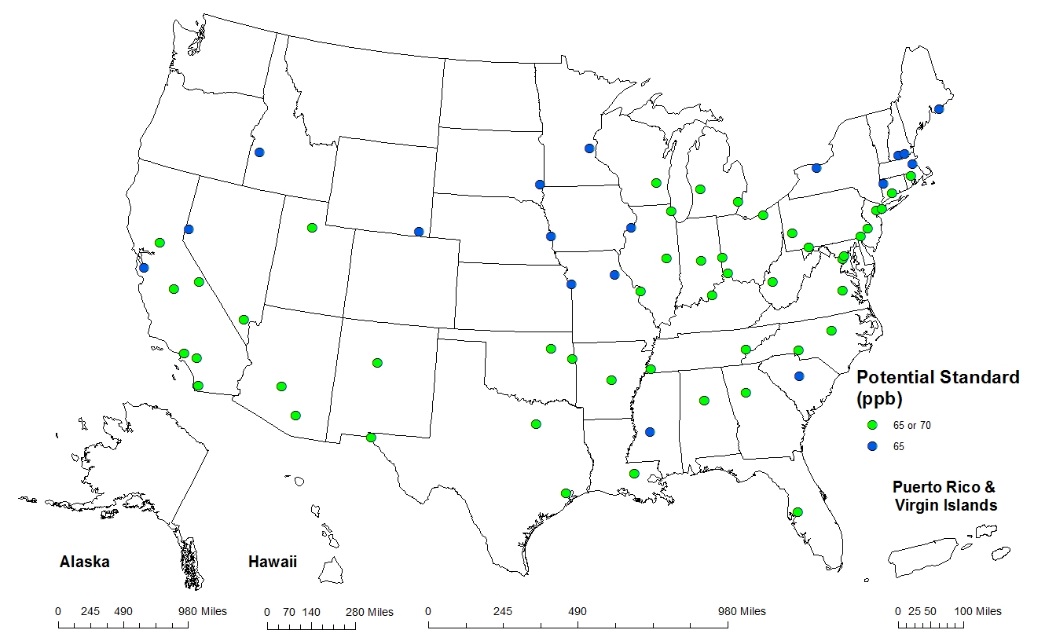 Map based on 2011-2013 ozone design values
PAMS requirements will be based on 2014-2016 data
Schedule for changes under PAMS Network Re-Engineering
-Proposed PAMS changes included as part of the ozone NAAQS proposal, signed on November 25, 2014

-Final regulatory changes to be part of the final ozone NAAQS package expected to be signed by October 1, 2015

-EPA is planning a staggered deployment to allow time for monitoring agencies to buy new equipment (autoGCs, true NO2 analyzers, and ceilometers) and to train staff and develop SOPs and QAPPs

-October 2017 earliest anyone would likely need to comply – likely staggering deadlines through 2019 based on designations schedule for new O3 standard.
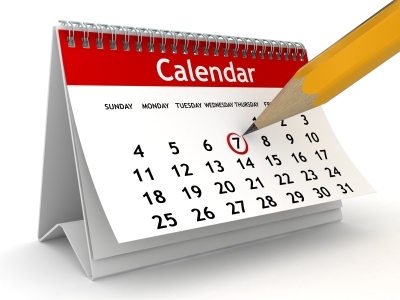 TEMPO relevant changesunder PAMS Network Re-Engineering
Required PAMS
Issue: Standard NOx measurement technology is known to have positive interferences from other non-NOx species (HNO3, PAN, etc.) and does not measurement NO2 directly.

Proposed Solution: Add a “true NO2” measurement at required PAMS-NCore sites. 

Issue:  Formaldehyde (CH2O) is now recognized as one of the most important ozone precursors

Proposed solution: Restart carbonyl measurements which includes CH2O, still not very useful for TEMPO.  Option to add commercial CH2O measurements methods for high time low detection limit (ppb). 

Issue: Existing radar profilers with RASS temperature profilers at PAMS sites are old  and in need of replacement or expensive upgrades.

Proposed solution: Addition of ceilometers to provide continuous mixing height via aerosol backscatter (910 nm).  Can also provide aerosol layer heights and cloud heights up to 15+ km.
Development of a Federated Set of Ground Validation Sites
The addition of Pandora and Cimel Instruments to a subset of new Ncore/PAMS sites would add critical measurements to form a network of TEMPO validation/evaluation sites.
Combines Ncore and PAMS Measurements:
NO, NO2, NOy, O3 (year round). SO2, CO, PM2.5 mass and speciation (At least 1-in-3 day), PM2.5 continuous, PM10-2.5 mass, basic met. parameters. 

 Profiling Measurements: Continue use of existing Radar wind profiler (RWP)/Radio acoustic sounding system (RASS) supplemented with use of  ceilometer at new sites for continuous mixing heights.

Some site contain optional met measurements – Vertical wind speed, solar radiation, precipitation, baro. pressure, delta-T for 2-10m.

Option to add continuous CH2O in the future as reliable commercial units are become available.
Potential New Locations for 
PAMS Network
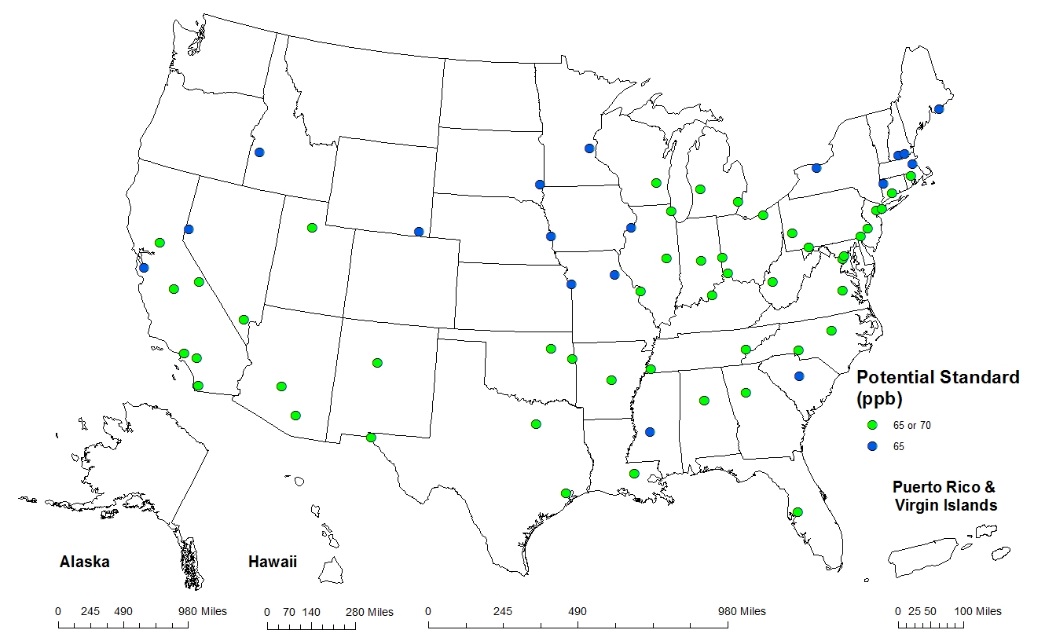 Map based on 2011-2013 ozone design values
PAMS requirements will be based on 2014-2016 data
OMI use of long-term existing ground-based measurements
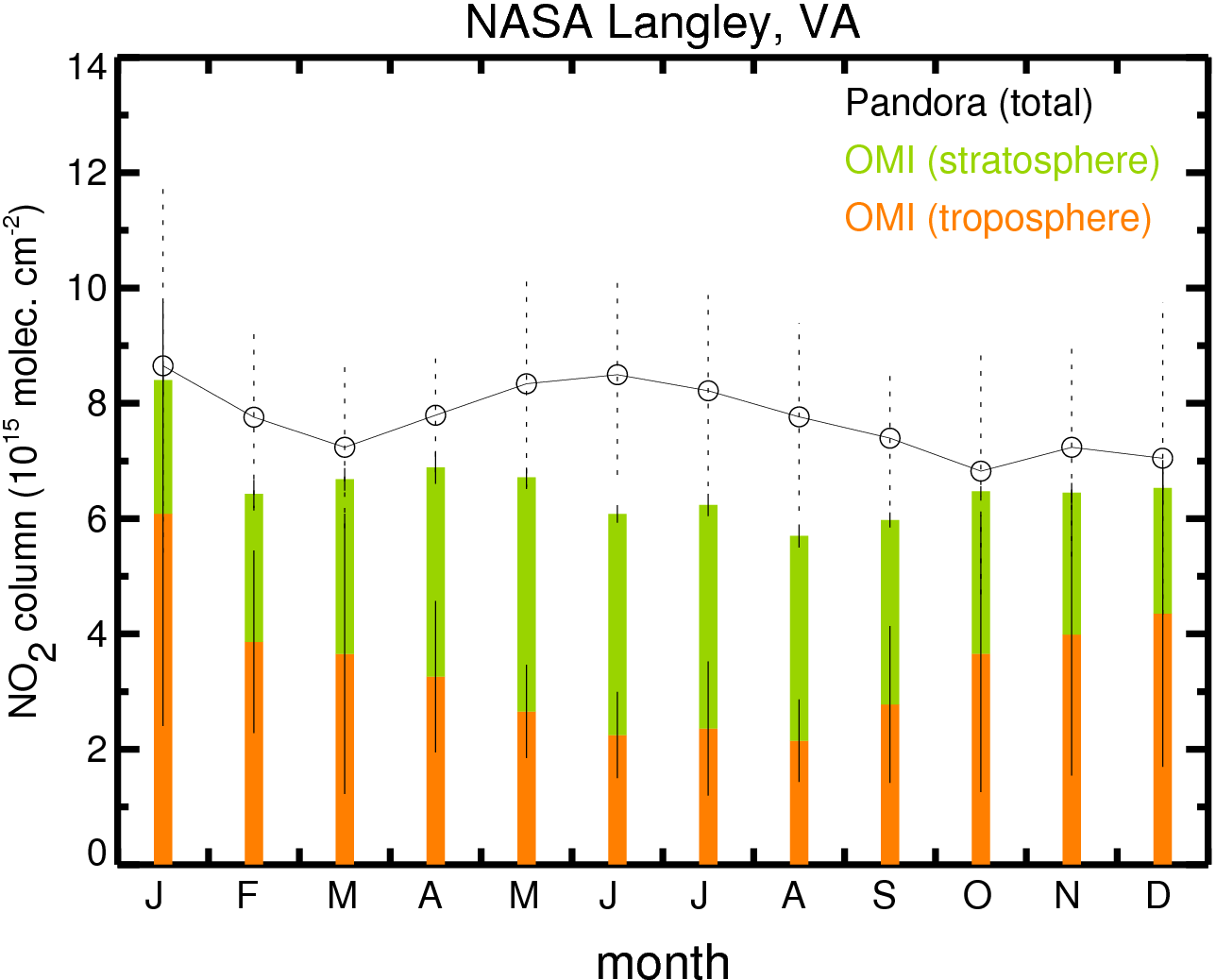 Monthly variation of total NO2 columns at Hampton, VA for 2009-2012, as calculated from Pandora measurements (line with open circles) and OMI measurements (bars).
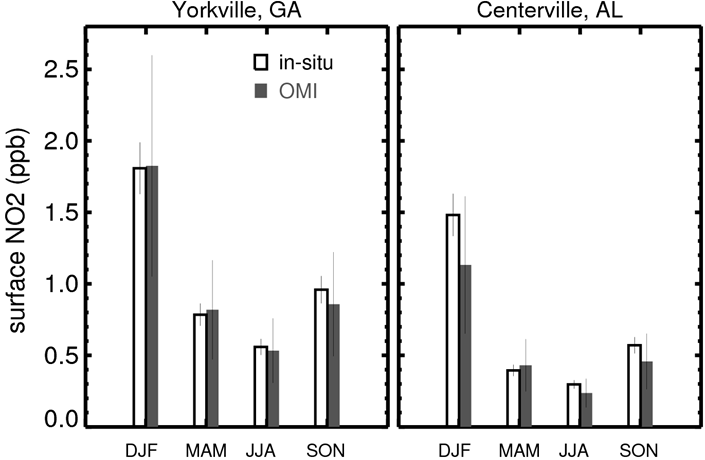 Seasonal variation of NO2 mixing ratios at rural SEARCH sites for 2006-2010.
Lamsal et al., ACP 2014
DISCOVER-AQ Comparison of NO2 Measurements FRM vs Optical/Photolytic
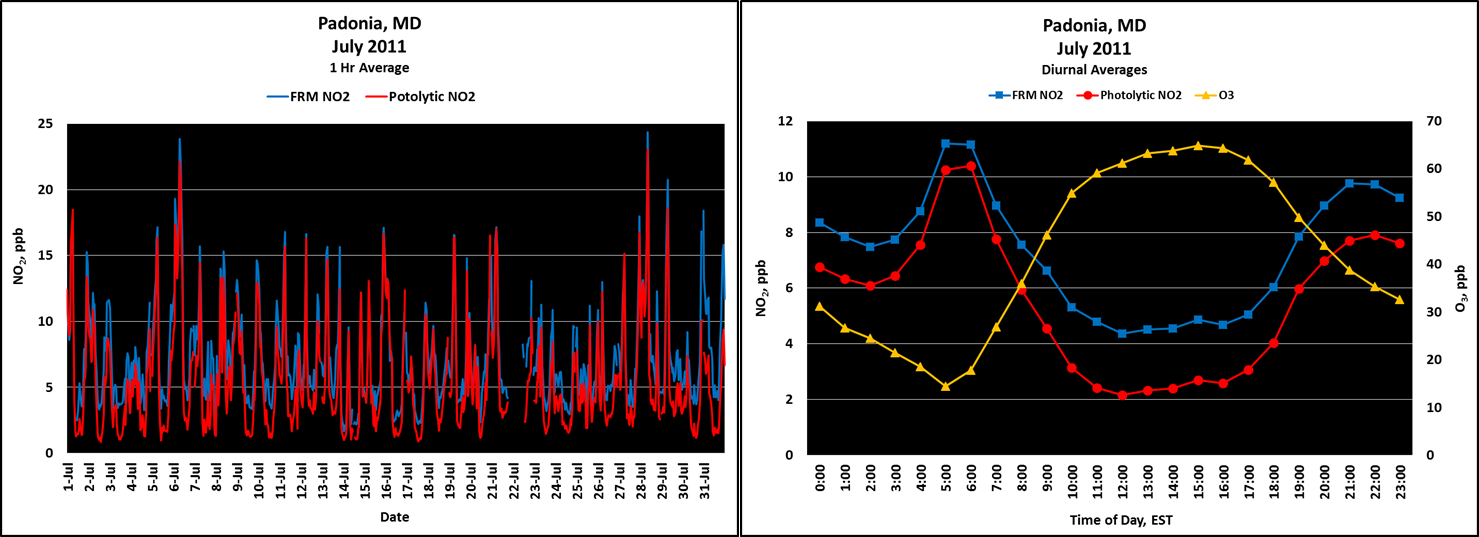 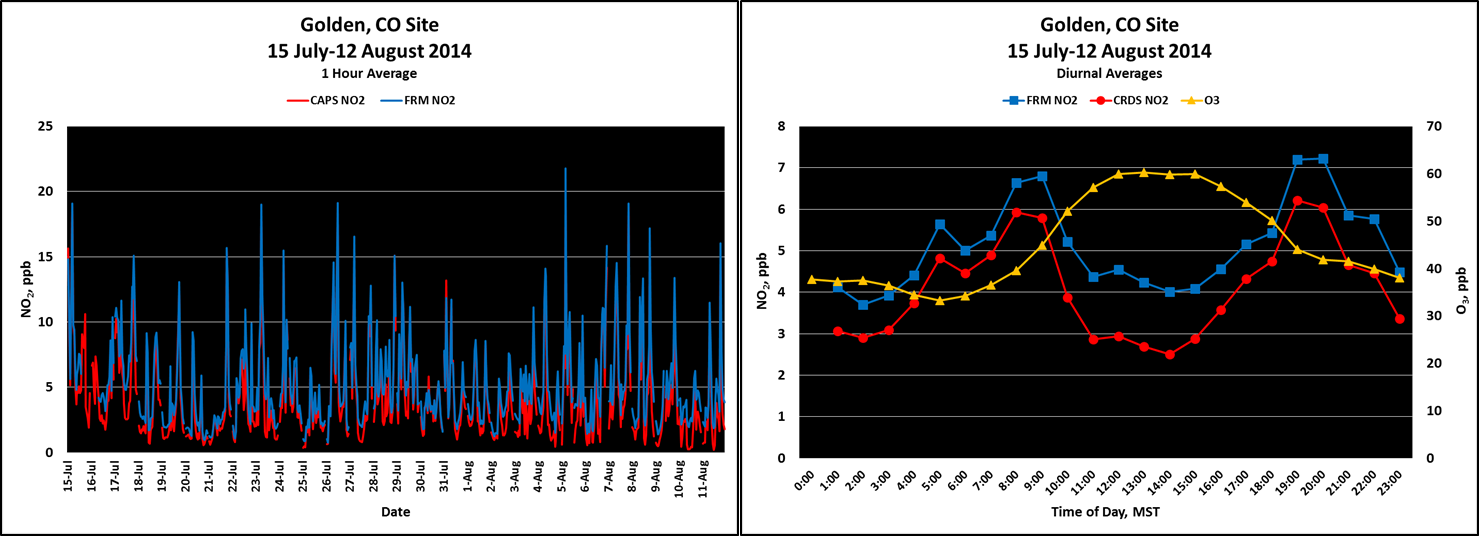 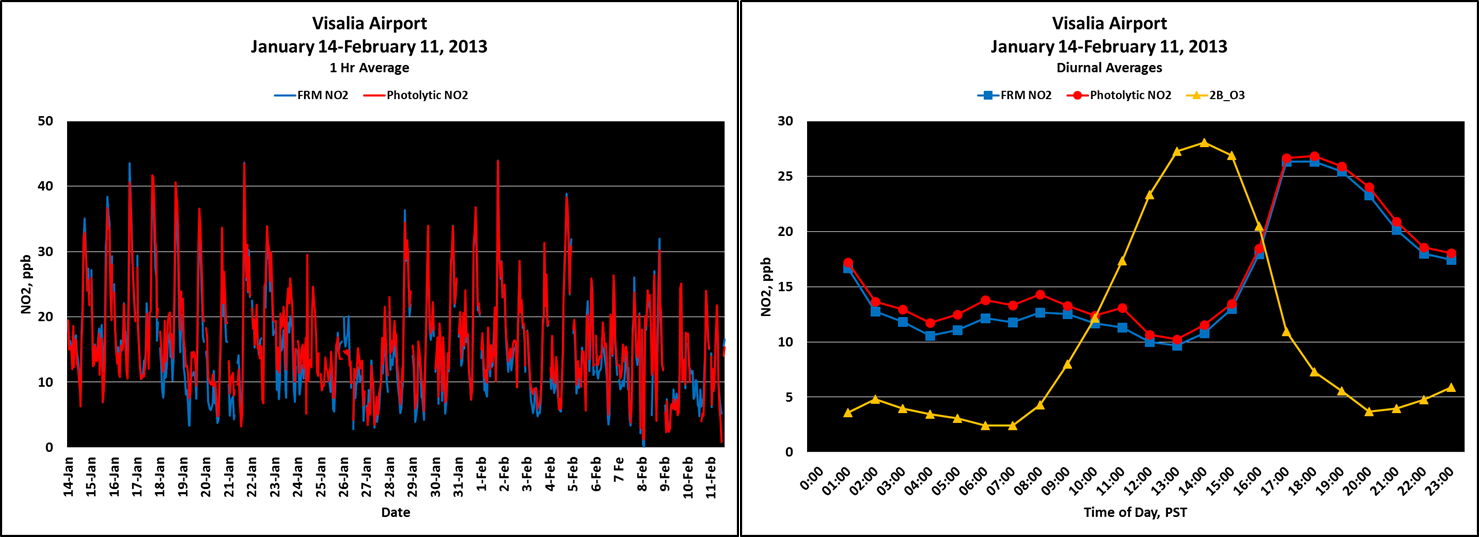 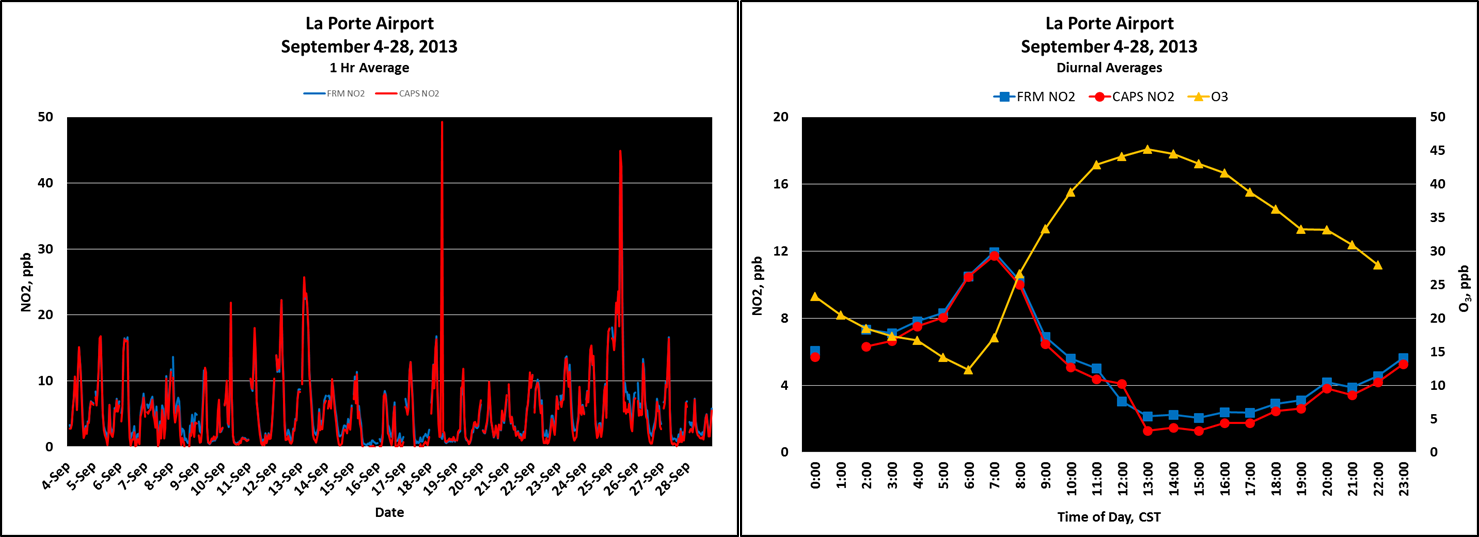 Photochemistry Dominated
NO2 measured by the conventional FRM (Moly converter-chemiluminescence) is overestimated by as much as 50% as compared to more selective (optical, photolytic) NO2 methods during peak photochemistry hours at sites (Padonia, Golden) that are not dominated by persistent nearby sources.
Fresh Emissions Dominated
At near source sites (Visalia Airport, La Porte Airport) better agreement is obtained between the FRM and optical/photolytic NO2 methods.
11
Pandora vs Surface-Colorado
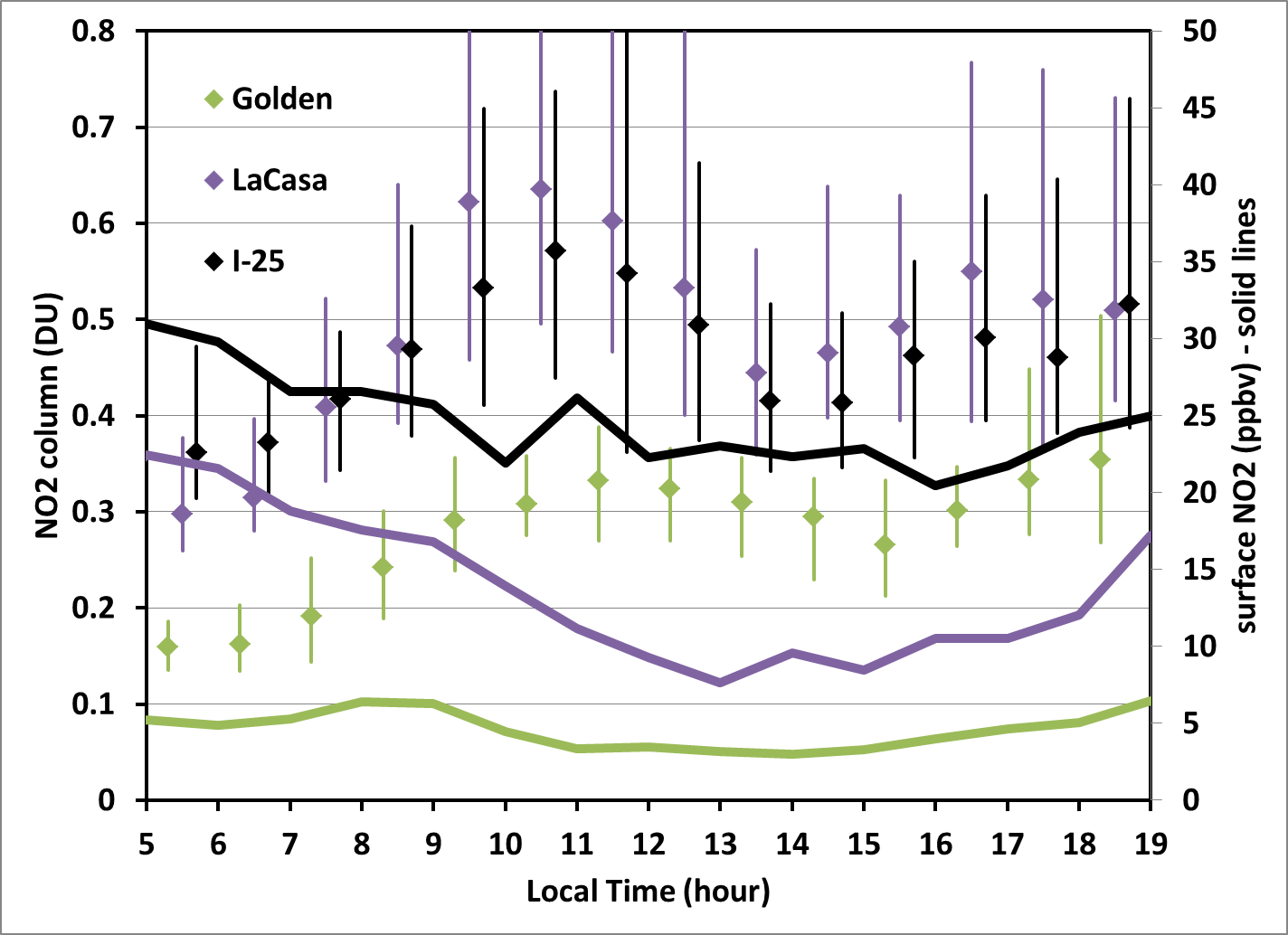 12
Relevant measurements for L2/L3 Geophysical Validation from a Federated Ground Network
Development of a federated correlative validation data sets would allow for:
A long-term statistical analysis and for comparisons under differing atmospheric and viewing conditions. Desirable attributes of the proposed correlative data set are; 
Accuracy: well-validated measurements,
Temporal coverage: e.g., comparisons with fixed sites for seasonal and longer-term studies, and, 
Numerous sites over the U.S.  with the potential for local technical support.


TEMPO Data Products:
Ozone
Total Ozone Column - UV/VIS Spectrometer PANDORA
Tropospheric Ozone - in-situ surface O3

NO2
Total Nitrogen Dioxide Column - UV/VIS Spectrometer PANDORA 
Tropospheric Nitrogen Dioxide  -UV/VIS Spectrometer PANDORA, ceilometer, and in-situ surface NO2

SO2 
Total Sulfur Dioxide Column - UV/VIS Spectrometer PANDORA and in-situ surface SO2 at CAPABLE and AIRS
Aerosol loading and optical properties in the UV - AERONet Cimel and aerosol height via ceilometer (920 nm) 

CH2O
Total Formaldehyde Columns - UV/VIS Spectrometer PANDORA, in-situ surface CH2O (likely available at limited number of sites), and aerosol height via ceilometer (920 nm)
Prototype Instrument Suite for Ground Validation Sites
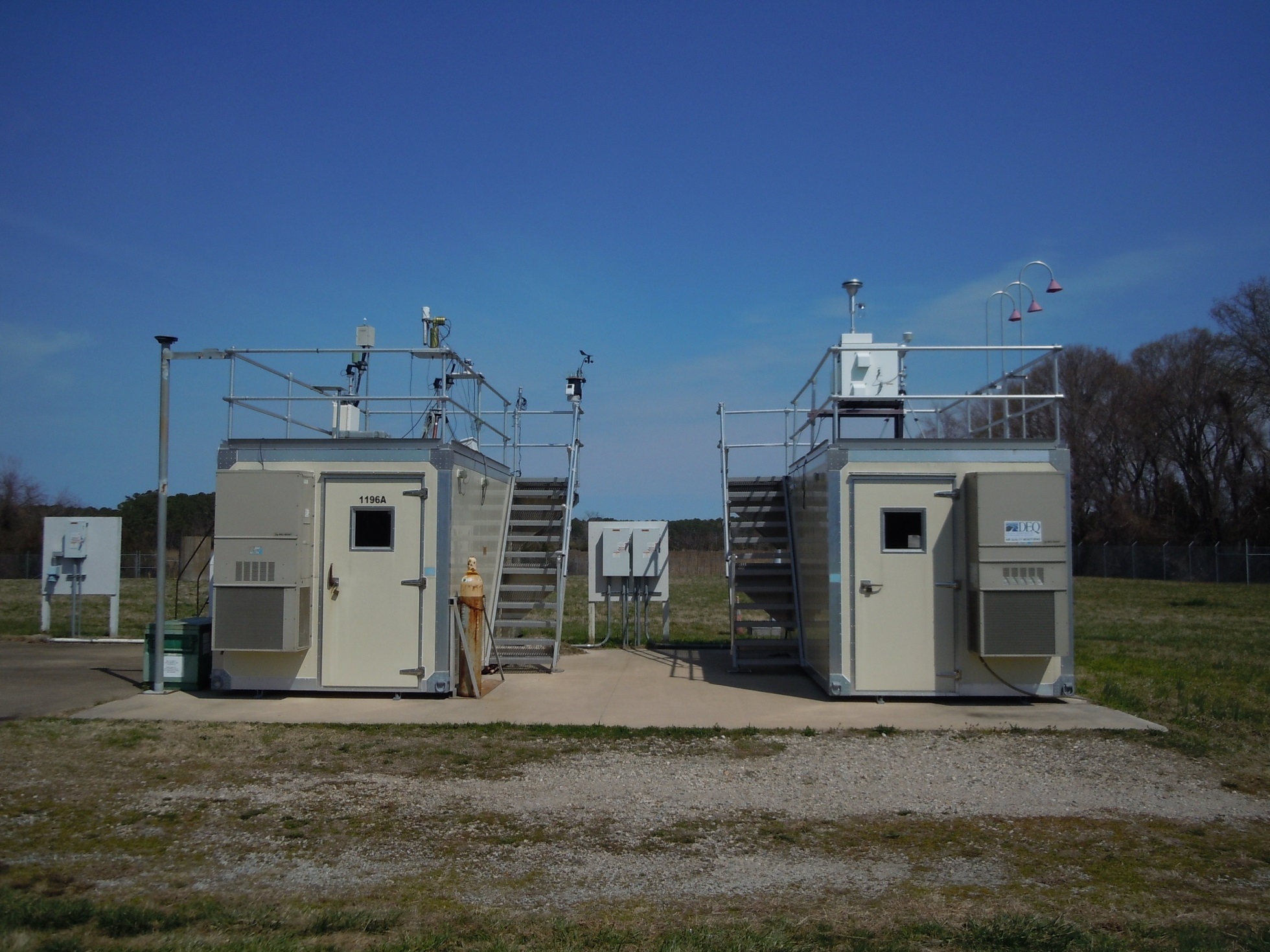 EPA gas sample inlet for NO, NO2, and O3 and NOy
VADEQ gas sample inlet for SO2, O3, NOx, and CO
NASA AERONet cimel
Pandora UV/VIS Spectrometers
NASA-EPA
Shelter
VADEQ 
Shelter
EPA CL-51 ceilometer 
(mixing heights)
Office ofi Research and Development
National Exposure Research Laboratory
14